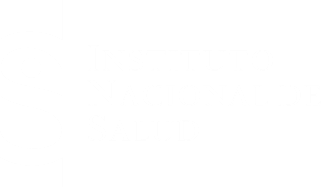 Curso Virtual de la vigilancia epidemiológica de las Intoxicaciones agudas por sustancias químicas
Metanol, metales, solventes y otras sustancias químicas
Grupo Enfermedades No Transmisibles
Intoxicaciones agudas por sustancias químicas
Dirección de Vigilancia y Análisis del Riesgo en Salud Pública
Agosto 2022 - Versión 1.0
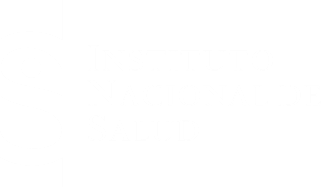 Grupo de sustancia 3: Metanol (alcohol metílico)
Sustancia altamente tóxica

Usos:

Disolvente
Anticongelante
Aditivo para la gasolina
Fabricación de diferentes productos industriales y de limpieza

Se conoce como:

Alcohol de madera  
Metil alcohol.
Carbinol
Exposición
Accidental
Ocupacional
Oral
Dérmica
Consumo de bebidas alcohólicas adulteradas
Alcoholismo 
Intentos suicidas
Respiratoria
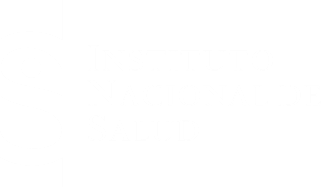 Grupo de sustancia 3: Metanol (alcohol metílico)
Epidemiología: 


Las intoxicaciones y/o exposiciones qué más se reportan por metanol son: 

Licor adulterado 
Alcohol industrial
Toxicidad: 


Por acumulación de dos metabolitos:

Formaldehido y ácido fórmico.
Fases de la intoxicación

Periodo inicial 
Periodo latente 
Periodo final

Puede causar la muerte o dejar secuelas graves, sin un tratamiento oportuno y/o adecuado
Fuente: Sivigila, Instituto Nacional de Salud 2016-2020
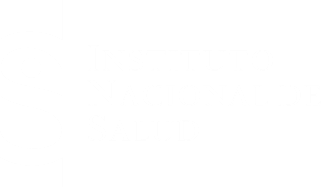 Grupo de sustancia 4: Metales
Tóxicos de origen natural
Exposición

 

Agua y alimentos 
Actividades mineras, agrícolas e industriales 
Fines homicidas
Vigilancia 


Contempla intoxicaciones agudas, principalmente mercurio y plomo.

NO exposiciones de tipo ocupacional o resultados provenientes de diferentes investigaciones.
Epidemiología  

Las intoxicaciones por metales en el país, por orden de frecuencia son: 

Mercurio 
Mercurio elemental 
Plomo
Mercurio inorgánico
Generalidades 



Se encuentran de forma espontánea en la naturaleza y actividades humanas que inciden en los posibles riesgos químicos que se pueden generar para la salud.
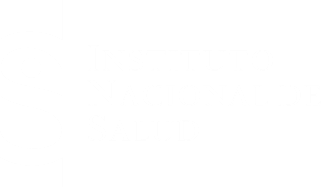 Intoxicación por mercurio
Intoxicaciones accidentales
Intoxicaciones ocupacionales
El mercurio metálico y sus compuestos inorgánicos son usados en: 

Tratamiento de minerales de plata y oro 
Fabricación de amalgamas
Fabricación y reparación de aparatos de medición o de laboratorio (termómetros) 
Fabricación de bombillas eléctricas incandescente.
Vía 
respiratoria: 

80% a torrente sanguíneo
Vía oral:  

M. inorgánico: 0,01%
Sales de mercurio: 2-15%
M. orgánico: 95%
Gran afinidad por el encéfalo, seguido de órganos como hígado y riñón
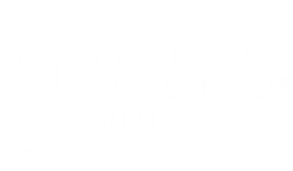 Intoxicación por plomo
Absorción: 
Vía respiratoria y oral 

Infancia 40 a 50%
Adultez 10%
Fuentes: 

Fabricación de planchas o tubos que requiere maleabilidad y resistencia a la corrosión

Revestimiento de cables, componente de soldadura, empaste industria automovilística.

Protector de radiaciones ionizantes
Distribución: 

99% en sangre: 30 y 35 días
Órganos principales: 4 a 6 semanas 
Fijación en huesos (reservorio): 1 a 2 meses
Cruza la placenta y la barrera hematoencefálica
Vida media
 
Cerebro: 2 años
Huesos: 20 a 30 años
Grupo de sustancia 5: Solventes
Usos:

Combustibles para motores
Diluyentes de pintura
Lacas, esmaltes
Desengrasantes, limpiadores 
Pinturas, tintas, pegantes 
Alcoholes (isopropílico y butanol), tintas
Generalidades: 

Un disolvente o solvente es una sustancia que permite la dispersión de otra sustancia a nivel molecular o iónico.
Compuestos derivados del petróleo
Mínimamente reactivos
Capaces de disolver una gran cantidad de compuestos orgánicos
Altamente volátiles.
Epidemiología:

En Colombia la mayoría de las intoxicaciones por solventes ocurren por hidrocarburos como varsol, thiner y gasolina.
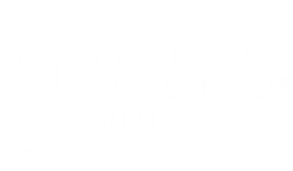 Intoxicación por hidrocarburos
Definición: 

Los hidrocarburos son compuestos orgánicos que consisten en hidrógeno y carbono, están presentes en varios  productos domésticos y ocupacionales comunes.
Cinética:

Absorción: oral, dérmica o inhalada. 
Distribución: Mayor en tejidos ricos en lípidos (tejido adiposo, sistema nervioso, hígado). 
Metabolismo: variable 
Eliminación: gran parte por vía respiratoria, vía renal.
Grupo de sustancia 6: Intoxicación por otras sustancias químicas
Notificación: 

La notificación constituye una variedad de sustancias liquidas, sólidas y mezclas que NO están configuradas en los otros grupos de sustancias químicas.
¿Cuáles?

Cosméticos
Agroquímicos
Álcalis
Ácidos
Productos de limpieza
Cianuro
Fósforo
Mezclas que correspondan a diferentes grupos de sustancias químicas
Plantas tóxicas
Epidemiología  

Las más prevalentes: intoxicaciones por hipoclorito de sodio, ácidos y corrosivos, y productos de limpieza
Las de mayor toxicidad aguda: fósforo blanco y el cianuro
Las que dejan más secuelas por intoxicación accidental y delictiva: sustancias corrosivas como ácidos y álcalis.
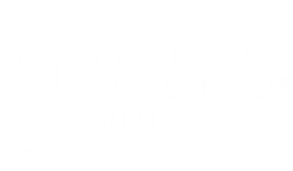 Grupo de sustancia 6: Intoxicación por otras sustancias químicas, cáusticos
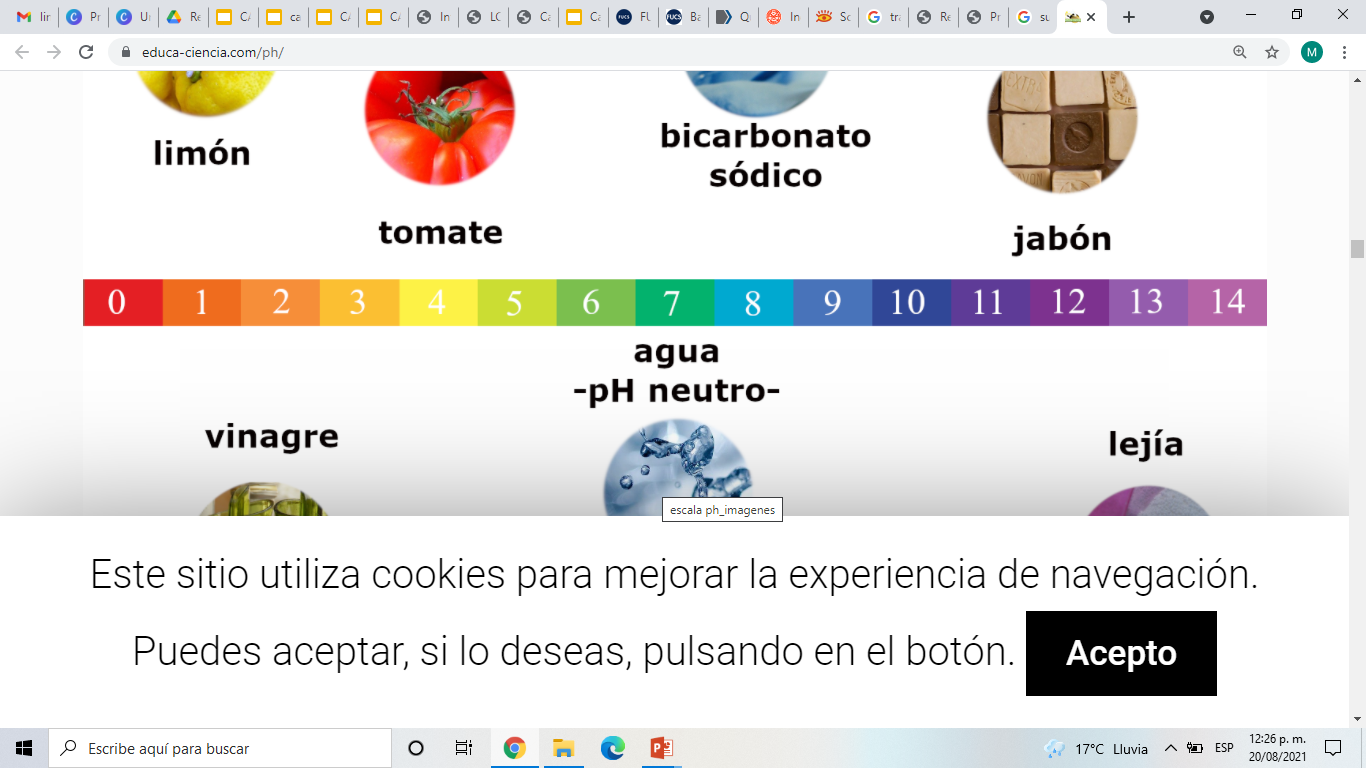 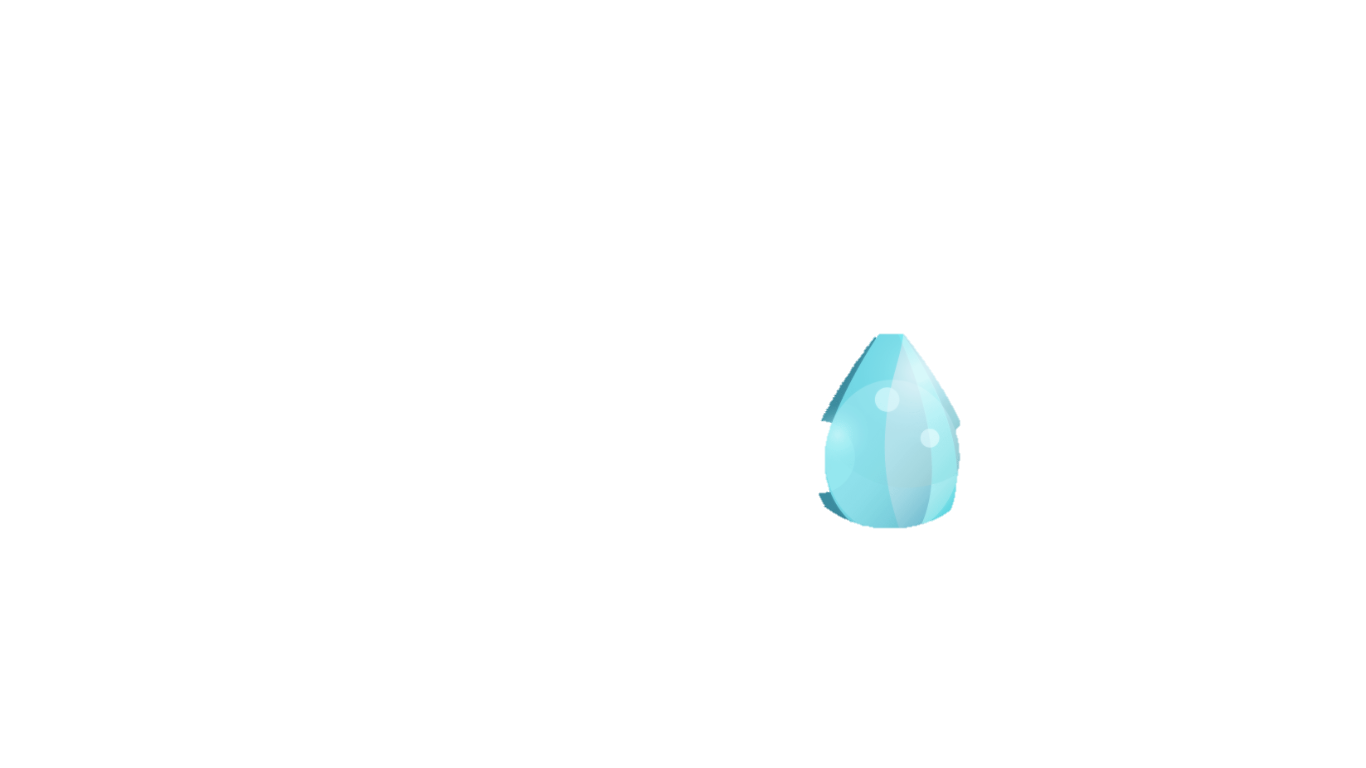 Los ácidos son sustancias que tienen pH menor a 7
Se causan lesiones en tejido si el pH es inferior a 2 
Necrosis por coagulación
Los álcalis son sustancias que tienen un pH superior a 7,0
El umbral suele estar por encima de 11,5 para causar daño directo al tejido
Necrosis por licuefacción.
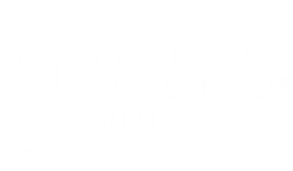 Grupo de sustancia 6: Intoxicación por otras sustancias químicas, cáusticos
Álcalis (bases)
Hipoclorito de sodio (blanqueadores de ropa, desinfectantes), hidróxido de sodio, soda cáustica (limpiador de hornos, destapa cañerías, removedor de pinturas), hidróxido de potasio (limpia hornos, desengrasante, pilas de reloj), amoniaco (desengrasante), hidróxido de amonio (quitamanchas).
Tipos de cáusticos
Ácidos
Ácido clorhídrico o muriático (limpiador de sanitarios y óxido), sulfúrico (líquido de baterías), oxálico (limpiador de metales y madera) y acético (vinagre).
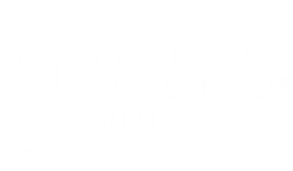 Grupo de sustancia 6: Intoxicación por otras sustancias químicas, fósforo blanco
Fósforo blanco (rojo) 
No se absorbe bien y tiene una toxicidad limitada.
Fabricación de metanfetaminas y fósforos
Fósforo blanco (amarillo) es altamente tóxico. 
Olor a ajo y brilla con la exposición al aire.
Fabricación de fertilizantes, aditivos (alimentarios, limpieza), compuestos incendiarios en municiones militares, rodenticida y fabricación de fuegos artificiales. 
Dosis tóxica vía oral 1 mg/kg.
Fuente https://www.amazon.es/100-f%C3%B3sforo-phosphorus-Elemental-pureza/dp/B01BRG2Q2A
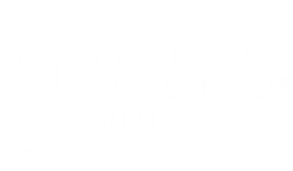 Grupo de sustancia 6: Intoxicación por otras sustancias químicas, fósforo blanco
Hace parte de la vigilancia intensificada, prevención y atención de las lesiones ocasionadas por pólvora.

“Totes” “triquitraque”

Se presenta principalmente en niños y en el mes de diciembre. 

Alta toxicidad 
Alta morbimortalidad